動物実験 実験室
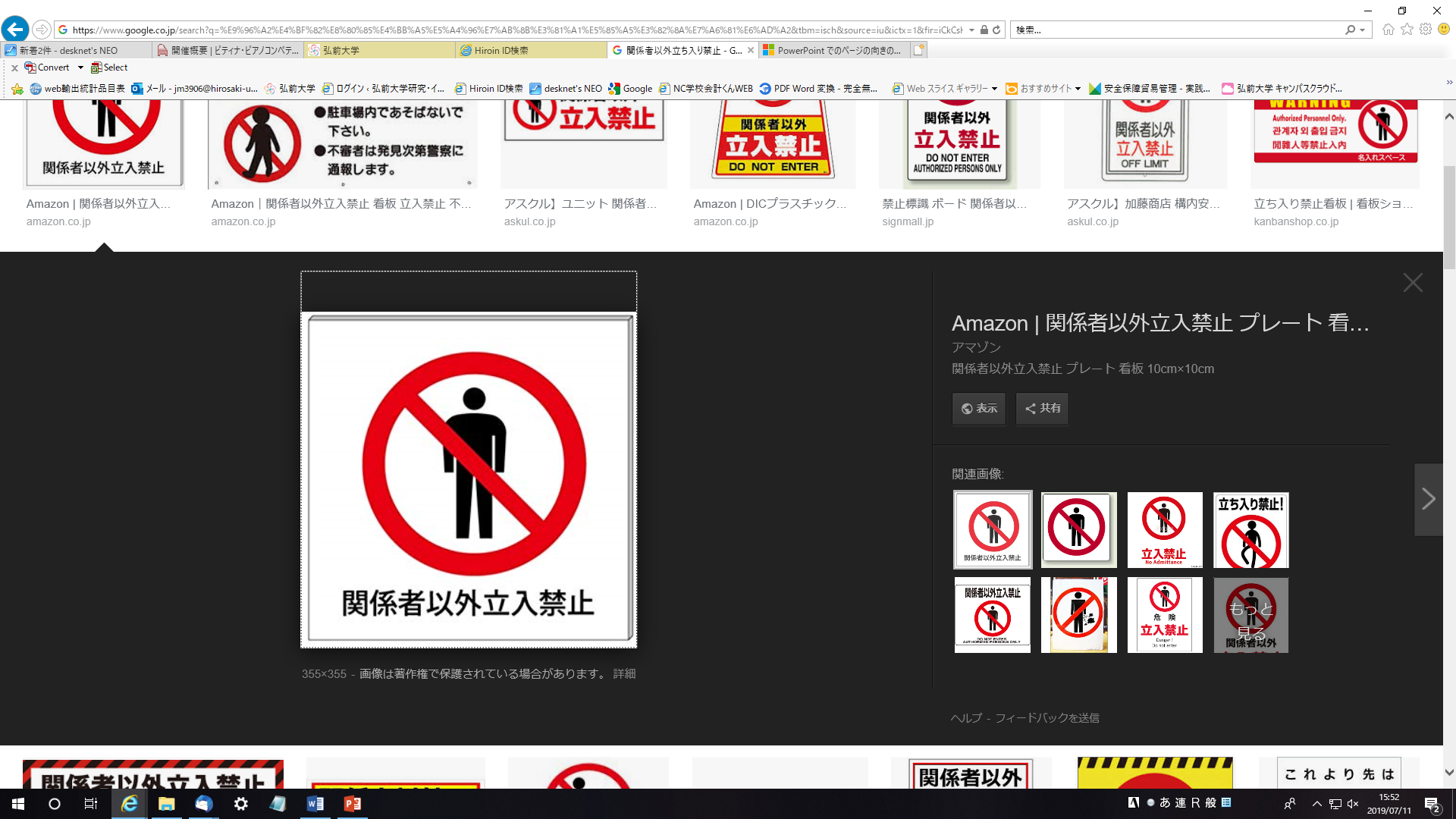 管理責任者
連絡先
「実験室」承認番号：192001
動物実験
飼養保管施設
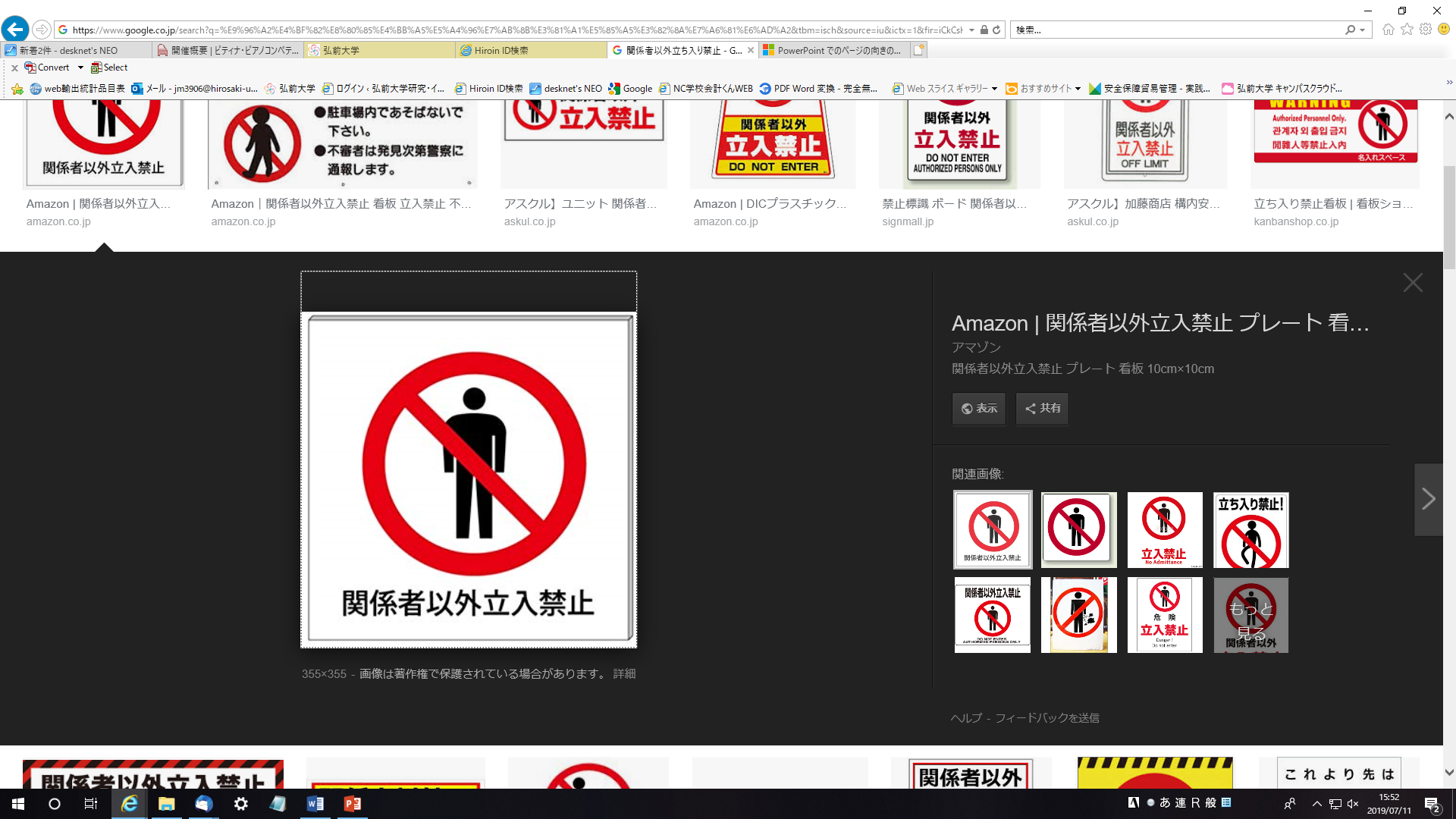 管理責任者
連絡先
「飼養保管施設」承認番号：192001